Центральная ПМПК по Смоленской области: направления и варианты сотрудничества с ДОО
Тимошенкова Татьяна Валерьевна, председатель Центральной ПМПК
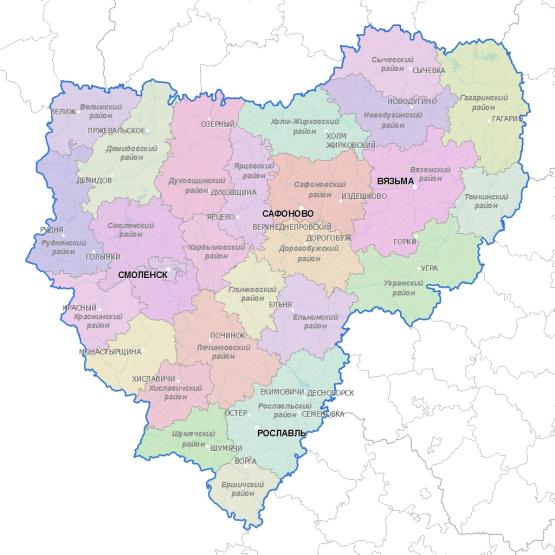 ПМПК Смоленска и Смоленской области
цель Психолого-Медико-Педагогической Комиссии:
выявление детей и подростков с особенностями в физическом и (или) психическом развитии и (или) отклонениями в поведении, проведение комплексного психолого-медико-педагогического диагностического обследования несовершеннолетних, и разработка по его итогам рекомендаций, направленных на определение специальных условий (в число которых входит и образовательные программы) для получения ими образования и рекомендаций по оказанию им психолого-медико- педагогической помощи (п.2. ст.1. пр 1082)
Как определяются ОГРАНИЧЕННЫЕ ВОЗМОЖНОСТИ ЗДОРОВЬЯ (ОВЗ)
Обучающийся с ограниченными возможностями здоровья - физическое лицо, имеющее недостатки в физическом и (или) психологическом развитии, подтвержденные психолого-медико-педагогической комиссией и препятствующие получению образования без создания специальных условий (п.16 ст. 2. ФЗ-273)
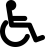 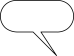 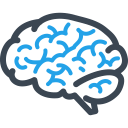 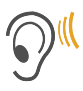 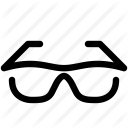 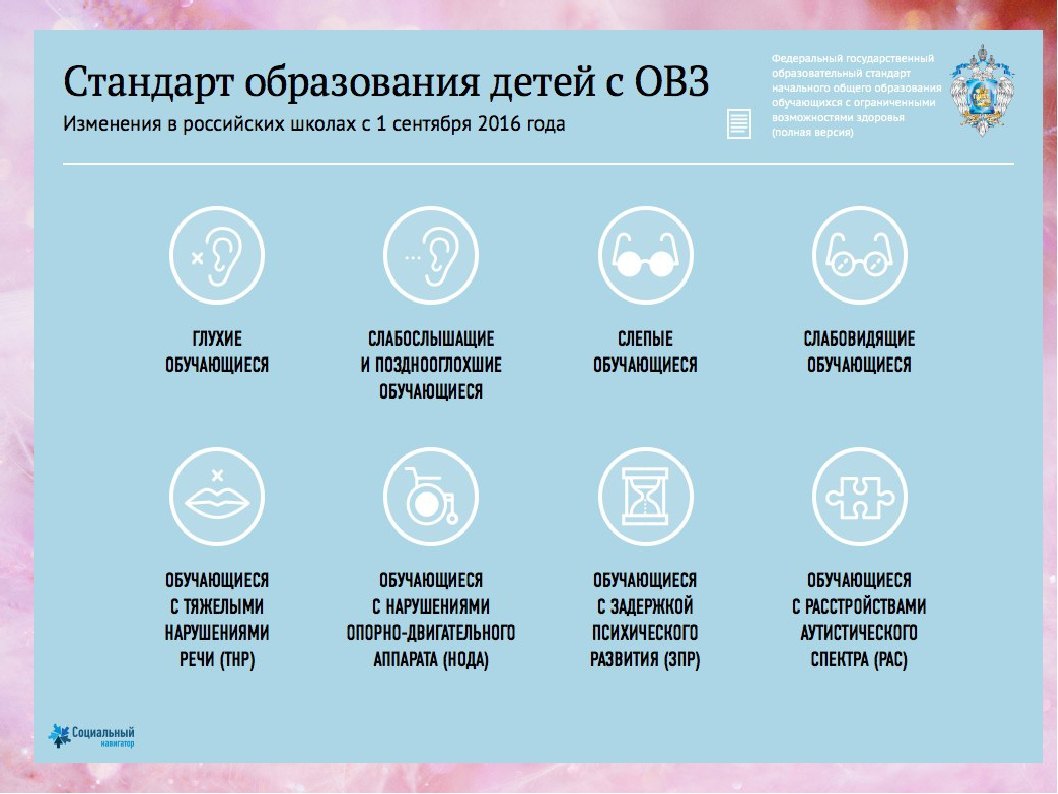 Варианты АООП НОО для обучающихся с ОВЗ
Обращение на ПМПК добровольно
РАЗЛИЧНЫЕ 
ОРГАНИЗАЦИИ

образовательные, 
осуществляющие социальное обслуживание, 
медицинские
и т.д.
Услуга предоставляется БЕСПЛАТНО
Комплексное обследование ребенка
1.1. Подготовка к обследованию
   Изучение предоставленных документов специалистами ПМПК. 
   Формирование диагностической гипотезы.  
   Определение ведущих специалистов для обследования, выбор наиболее подходящих методик  
   Заполнение анкетных данных в документации
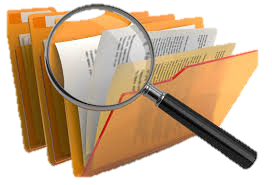 Комплексное обследование ребенка
1.2. Собственно обследование
Проводиться в назначенное время на базе организации, в которой территориально располагается ПМПК.

Возможно проведение выездных заседаний комиссии, проводимых по предварительной заявке от органов управления в сфере образования, образовательных организаций.

В процессе комиссии весь состав специалистов коллегиально и в присутствии родителей (законных представителей) оценивает состояние ребенка
Комплексное обследование ребенка
Специалисты беседуют с родителями, собирая анамнестические сведения, выслушивая жалобы и  пожелания родителя (законного представителя).
   Специалисты медики тщательно изучают предоставленную амбулаторную карту, выстраивают полную картину состояния здоровья ребенка, при необходимости могут провести первичный осмотр
   Логопед, психолог и дефектолог в последовательности, определенной на этапе построения диагностической гипотезы,  диагностируют ребенка.
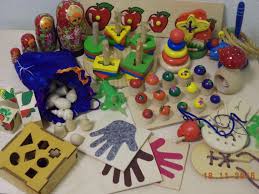 Комплексное обследование ребенка
Руководствуясь междисциплинарным подходом  специалисты, наблюдая за обследованиями  коллег, отслеживают необходимые им показатели, что позволяет сократить обследование каждого специалиста, проводимое в условия временного дефицита и повышенной утомляемости ребенка с ОВЗ, без потери значимой информации
Параллельно с обследованием и беседами ведется общий протокол  и индивидуальные протоколы специалистов
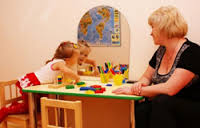 Обсуждение результатов обследования и формирование рекомендаций
По завершении обследования в отсутствие детей и их законных представителей специалисты проводят обсуждение по итогам комплексного обследования. 

В случае возникновения вопросов комиссия может вновь пригласить в зал заседаний законных представителей для получения дополнительной информации
Обсуждение результатов обследования и формирование рекомендаций
Комиссия может принять решение о дополнительном обследовании в дугой день или о направлении ребенка в Центральную комиссию, или о прохождении дополнительного медицинского обследования (п. 19. ст. 2. пр. 1082)
При необходимости комиссия запрашивает у соответствующих органов и организаций или у родителей (законных представителей) дополнительную информацию о ребенке (п. 15. ст. 2. пр. 1082)
Выдача заключения
Рекомендации КОМИССИИ
ФЕДЕРАЛЬНЫЕ ДОКУМЕНТЫ, РЕГУЛИРУЮЩИЕ ДЕЯТЕЛЬНОСТЬ ПМПК, В ТОМ ЧИСЛЕ ПРИ ОПРЕДЕЛЕНИИ СПЕЦИАЛЬНЫХ УСЛОВИЙ ОБРАЗОВАНИЯ ДЛЯ ДЕТЕЙ С ОВЗ, ИНВАЛИДНОСТЬЮ
 
Федеральный закон РФ от 29 декабря 2012 г. № 273 «Об образовании в Российской Федерации».
 Статья 2 – определены основные понятия
Статьи 5, 8 - определяют ответственных за обучение и поддержку детей с ОВЗ.
Статья 17 – формы получения образования
Статья 31 – организации, осуществляющие обучение
Статья 34 – права обучающихся
Статьи 41 и 66 – определяют условия обучения
Статья 42 – одна из моделей организации ЦПМПК;
Статья  44 – права и обязанности родителей
Статья 55 - роль родителей и ответственность организации в организации обучения ребенка с ОВЗ по адаптированной основной общеобразовательной программе 
Статья 58 – промежуточная аттестация обучающихся (консультативная и экспертная роль специалистов ПМПК )
Статья 59 – итоговая аттестация
Статья 79 – организация получения образования обучающимися с ОВЗ
2 Приказ Минобрнауки России от 2 сентября 2013 г. №1035 «О признании не действующим на территории Российской Федерации письма Министерства просвещения СССР от 5 мая 1978 г. № 28-М «Об улучшении организации индивидуального обучения больных детей на дому» и утратившим силу письма Министерства народного образования РСФСР от 14 ноября 1988 г. № 17-253-6 «Об индивидуальном обучении больных детей на дому».
3 Приказ Минобрнауки России от 30 августа 2013 г. № 1014 «Об утверждении Порядка организации и осуществления образовательной деятельности по основным общеобразовательным программам-образовательным программам дошкольного образования».
4. Приказ Минобрнауки России от 30 августа 2013 г. № 1015 (ред. от 17.07.2015) «Об утверждении Порядка организации и осуществления образовательной деятельности по основным общеобразовательным программам- образовательным программам начального общего основного общего и среднего общего образования (с изменениями 2015г.)».
5 Приказ Минобрнауки России от 29 августа 2013 г. №1008 «Об утверждении порядка организации и осуществления образовательной деятельности по дополнительным общеобразовательным программам».
6. Приказ Минобрнауки России от 18 апреля 2013 г. № 292 «Об утверждении Порядка организации и осуществления образовательной деятельности по основным программам профессионального обучения».
7. Приказ Минобрнауки России от 14 июня 2013 г. № 464 «Об утверждении Порядка организации и осуществления образовательной деятельности по образовательным программам среднего профессионального образования». Приказ Минобрнауки России от 9 ноября 2015 г. № 1309 «Об утверждении Порядка обеспечения условий доступности для инвалидов объектов и предоставляемых услуг в сфере образования, а также оказания им при этом необходимой помощи».
8. Приказ Минобрнауки России от 17 декабря 2010 г. № 1897 «Об утверждении федерального государственного образовательного стандарта основного общего образования».
9. Приказ Минобрнауки России от 31 декабря 2015 г. № 1577 «О внесении изменений в федеральный государственный образовательный стандарт основного общего образования, утвержденный приказом Министерства образования и науки Российской Федерации от 17 декабря 2010 г. № 1897» Приказ Минобрнауки России от 17 мая 2012 г. № 413 «Об утверждении федерального государственного образовательного стандарта среднего (полного) общего образования».
10. Приказ Минобрнауки России от 31 декабря 2015 г. № 1578 «О внесении изменений в федеральный государственный образовательный стандарт среднего общего образования, утвержденный приказом Министерства образования и науки Российской Федерации от 17 мая 2012 г. № 413». Приказ Минобрнауки России от 19 декабря 2014г. № 1598 «Об утверждении федерального государственного образовательного стандарта начального общего образования обучающихся с ограниченными возможностями здоровья».
11. Приказ Минобрнауки России от 19 декабря 2014г. № 1599 «Об утверждении федерального государственного образовательного стандарта образования обучающихся с умственной отсталостью (интеллектуальными нарушениями).
12. Приказ Минобрнауки России от 12 марта 2014 г. № 177 «Об утверждении порядка и условий осуществления перевода обучающихся из одной организации, осуществляющей образовательную деятельность по образовательным программам начального общего, основного общего и среднего общего образования, в другие организации, осуществляющие образовательную деятельность по образовательным программам соответствующих уровня и направленности».
13. Федеральный закон от 24 ноября 1995 г. № 181-ФЗ «О социальной защите инвалидов в Российской Федерации»
14. Федеральный закон от 28 декабря 2013 г. № 442-ФЗ «Об основах социального обслуживания граждан  в Российской Федерации»
15. Приказ министерства труда и социальной защиты Российской Федерации от10 декабря 2013 г. № 723 «Об организации работы по межведомственному взаимодействию федеральных государственных учреждений медико-социальной экспертизы с психолого-медико-педагогическими комиссиями»
16. Письмо Министерства образования Российской Федерации от 27.03.2000 № 27/901-6 «О психолого-медико-педагогическом  консилиуме  образовательного учреждения»
17. Приказ Минобрнауки России от 14 октября 2013 г. № 1145 «Об утверждении образца свидетельства об обучении и порядка его выдачи лицам с ограниченными возможностями здоровья (с различными формами умственной отсталости), не имеющим основного общего и среднего общего образования и обучавшимся по адаптированным основным образовательным программам».
18. Приказ Минобрнауки России от 22 января 2014 г. № 32 «Об утверждении порядка приема граждан на обучение по образовательным программам начального общего, основного общего и среднего общего образования».
19. Приказ Минобрнауки России от 9 января 2014 г. № 2 «Об утверждении Порядка применения организациями, осуществляющими образовательную деятельность, электронного обучения, дистанционных образовательных технологий при реализации образовательных программ».
20. Приказ Минобрнауки России от 4 октября 2010 г. № 986 «Об утверждении федеральных требований к образовательным учреждениям в части минимальной оснащенности учебного процесса и оборудования учебных помещений».
21. Постановление главного государственного санитарного врача РФ № 26 от 10 июля 2015 г. «Об утверждении СанПиН 2.4.2.3286-15 «Санитарно-эпидемиологические требования к условиям и организации обучения и воспитания в организациях, осуществляющих образовательную деятельность по адаптированным основным общеобразовательным программам для обучающихся с ограниченными возможностями здоровья».
 22. Приказ Минтруда России от 17 декабря 2015 № 1024н «О классификациях и критериях, используемых при осуществлении медико-социальной экспертизы граждан федеральными государственными учреждениями медико-социальной экспертизы» (Зарегистрировано в Минюсте России 20.01.2016 N 40650)
23. Приказ Минобрнауки России от 9 ноября 2015 г. № 1309 «Об утверждении Порядка обеспечения условий доступности для инвалидов объектов и предоставляемых услуг в сфере образования, а также оказания им при этом необходимой помощи».
24. Приказ Министерства образования и науки РФ от 25 декабря 2013 г. N 1394 "Об утверждении Порядка проведения государственной итоговой аттестации по образовательным программам основного общего образования"
25. Приказ Министерства образования и науки РФ от 26 декабря 2013 г. N 1400 "Об утверждении Порядка проведения государственной итоговой аттестации по образовательным программам среднего общего образования"
26. Приказ Министерства здравоохранения РФ от 30 июня 2016 г. № 436н "Об утверждении перечня заболеваний, наличие которых дает право на обучение по основным общеобразовательным программам на дому"
27. Письмо Минобрнауки России от 21.03.2017 № 08-557 «Об исключении случаев необоснованной выдачи психолого-медико-педагогическими комиссиями рекомендаций о необходимости особого порядка проведения государственной итоговой аттестации для выпускников общеобразовательных организаций»
28. Приложение 11 к письму Рособрнадзора от 02.12.2016 № 10-835 Методические рекомендации по организации и проведению государственной итоговой аттестации  по образовательным программам основного общего и среднего общего образования в форме основного государственного экзамена и единого государственного экзамена для лиц с ограниченными возможностями здоровья, детей-инвалидов и инвалидов
29. Приказ Минтруда России от 10.01.2017 N 10н "Об утверждении профессионального стандарта "Специалист в области воспитания"
30. Письмо Минобрнауки России от 29.03.2016 № ВК-641/09 «Методические рекомендации по реализации адаптированных дополнительных общеобразовательных программ, способствующих социально-психологической реабилитации, профессиональному самоопределению детей с ограниченными возможностями здоровья, включая детей-инвалидов, с учетом их особых образовательных потребностей»
31. Письмо Минобрнауки России от 23.05.2016 № ВК-1074/07  О совершенствовании деятельности психолого-медико-педагогических комиссий
Статистика ЦПМПК за 2016 год
Статистика ТПМПК за 1 и 2 квартал 2017
Статистика ЦПМПК за 2016 год
Статистика ТПМПК за 1 и 2 квартал 2017
Статистика цпмпк за 2016 год
Статистика ТПМПК за 1 и 2 квартал 2017